Практическая работа
Задание 4.
Задание 5.
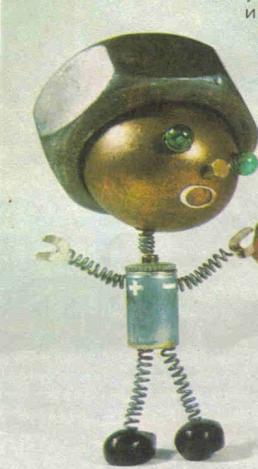 До новых встреч!